Меры поддержки бизнеса
в 2019 году
Смирных Иван Владимирович

Заместитель начальника управления развития рыночной инфраструктуры Департамента экономического развития Курганской области — начальник отдела развития предпринимательства и инноваций
20 апреля 2019 года
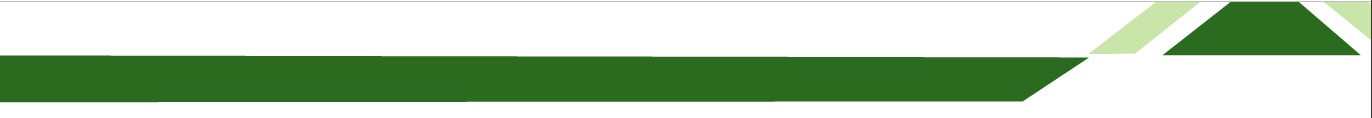 ПОДДЕРЖКА БИЗНЕСА
Предоставление субсидии субъектам МСП по лизингу оборудования:
возмещение первоначального взноса, но не более 30% от предмета лизинга (не более 15 млн. руб.)
Сниженные ставки по микрозаймам и поручительствам:
для IT-сферы и обрабатывающих производств ставка микрозайма — 7%
ставка вознаграждения по поручительствам — от 0,5% до 1%
Организационная поддержка бизнеса:
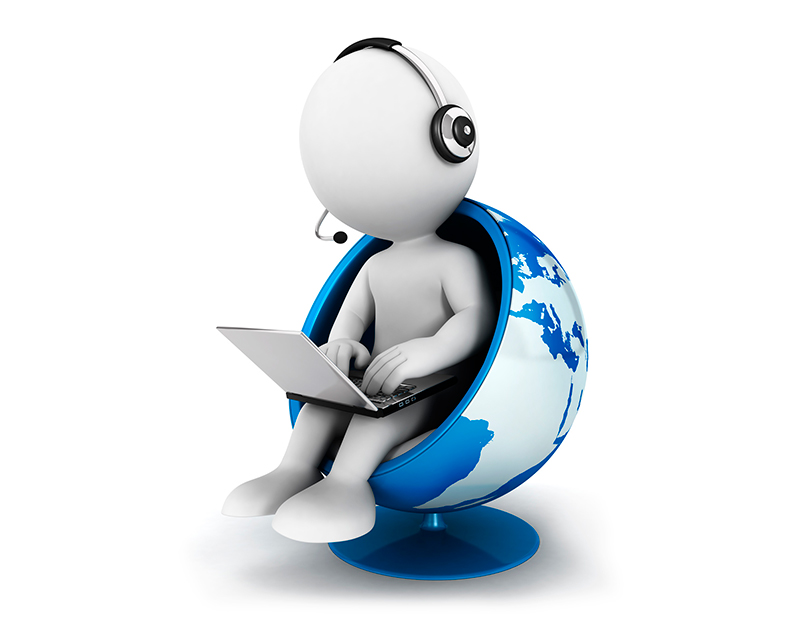 льготное размещение в бизнес-инкубаторе (1 метр за 1 рубль)
для IT-сферы: «Школа программирования»,
                         «Венчурный акселерат»
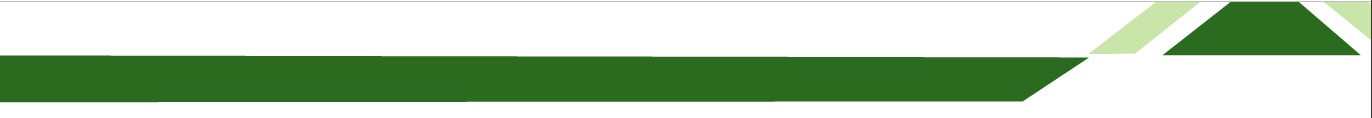 НАЛОГОВЫЕ ЛЬГОТЫ
Установление пониженной налоговой ставки по УСН для:
организаций IT-сферы, представителей высокотехнологичных и новых видов деятельности зарегистрированных после 01.01.2019 г. и выбравших налогообложение доходы –  1%; доходы минус расходы – 5%
организаций IT-сферы, представителей «фрилансерских» специальностей;
ремесленных видов деятельности; впервые зарегистрированных ИП — 0%  (численность работников не более 15 человек)
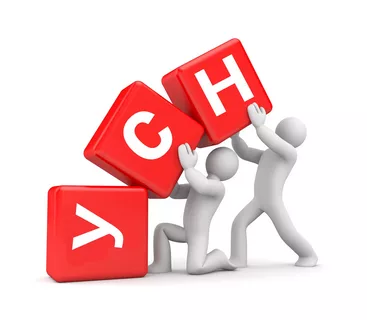 Региональные инвестиционные проекты:
ОБЪЕМ ИНВЕСТИЦИЙ  ОТ 100 МЛН. РУБ.
налог на прибыль  – 10% (до периода, в котором экономия составила 50 % объема капитальных вложений)
Снижение налога на имущество для:
организаций, инвестиционные проекты которых включены в раздел «сопровождаемые» реестра инвестиционных проектов Курганской области, в отношении имущества, введенного в эксплуатацию после 01.01.2019 г.:
1-ый налоговый период – 0,5%
2-ой налоговый период – 1,1%
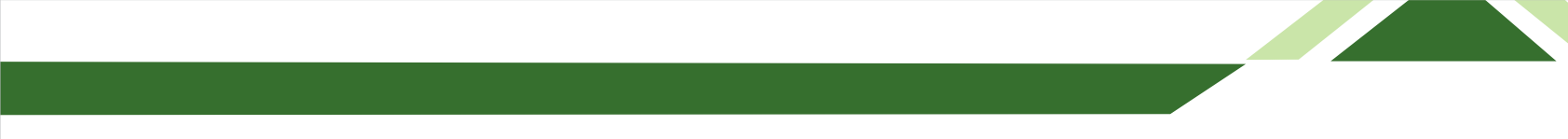 ИНДУСТРИАЛЬНЫЕ ПАРКИ
ИНДУСТРИАЛЬНЫЙ ПАРК «КЗКТ»
г. Курган
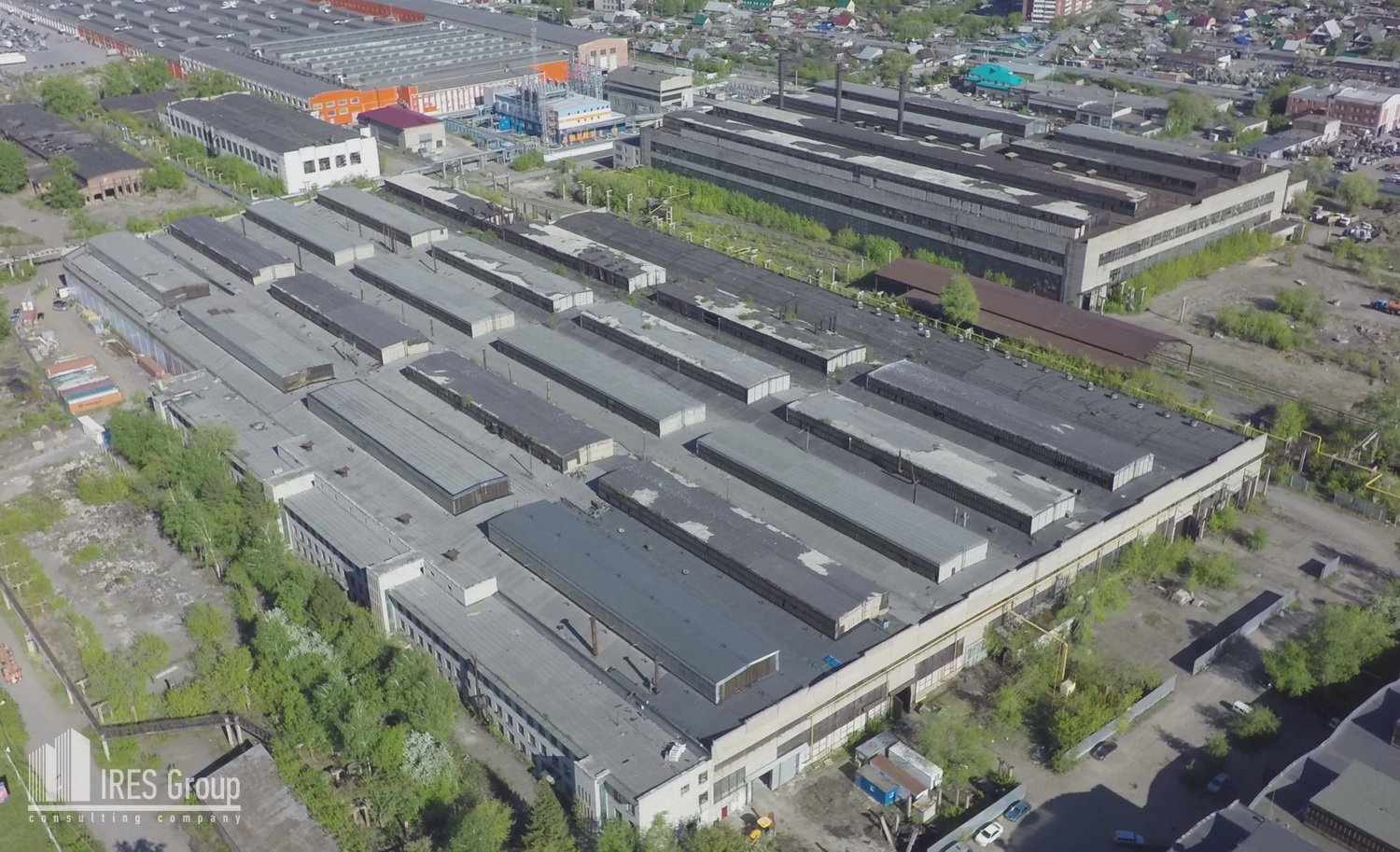 р.п. Варгаши
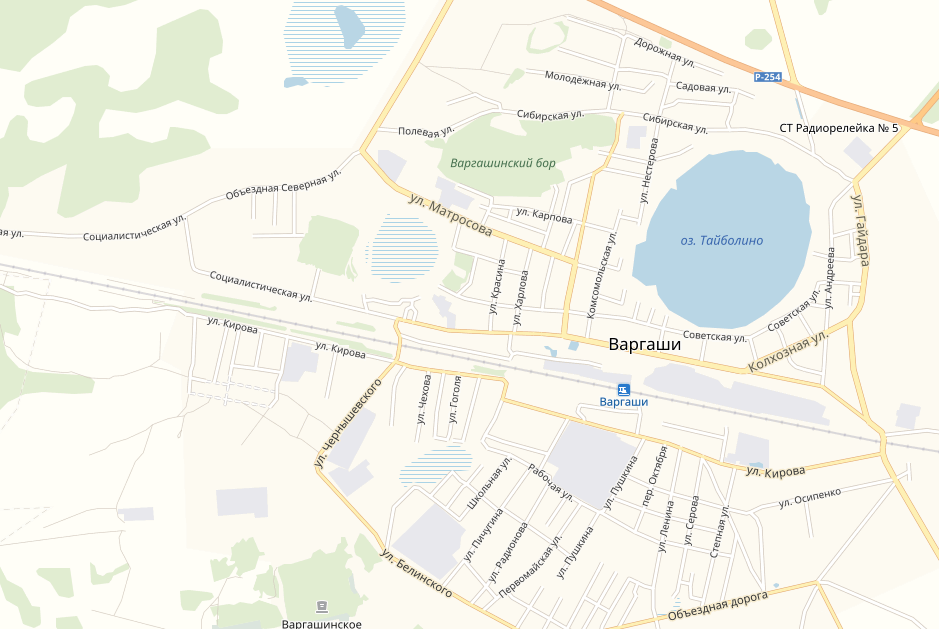 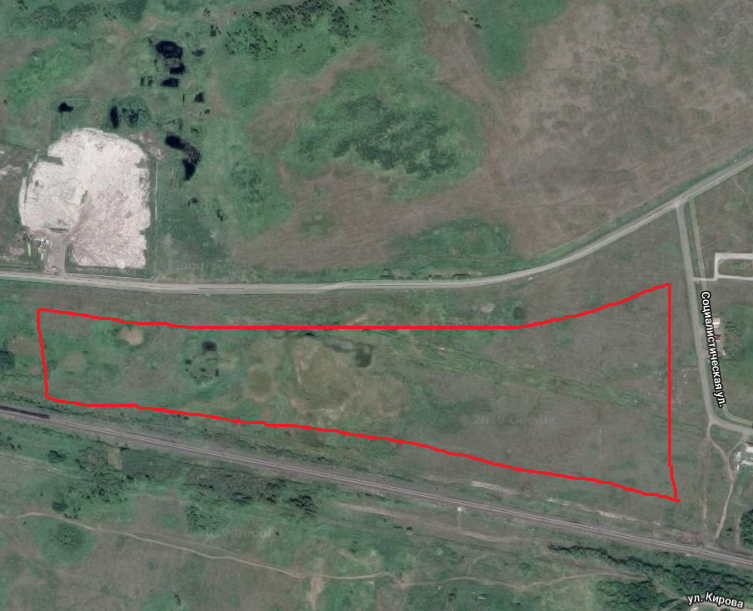 28,8 га
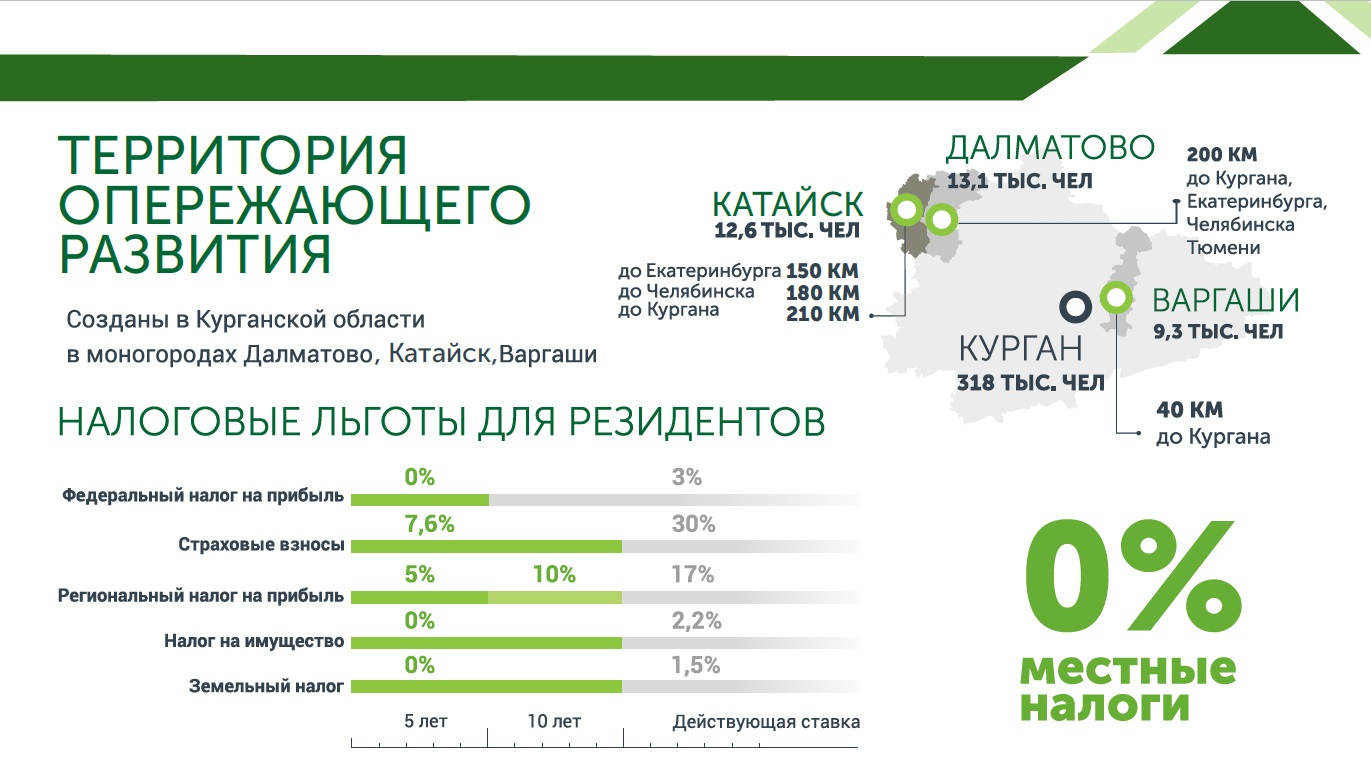 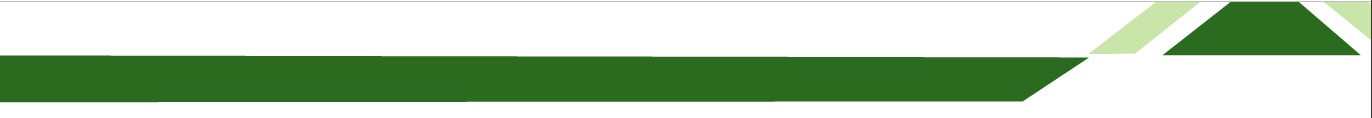 МАСШТАБНЫЕ ИНВЕСТИЦИОННЫЕ ПРОЕКТЫ
Предоставление земель в аренду без торгов
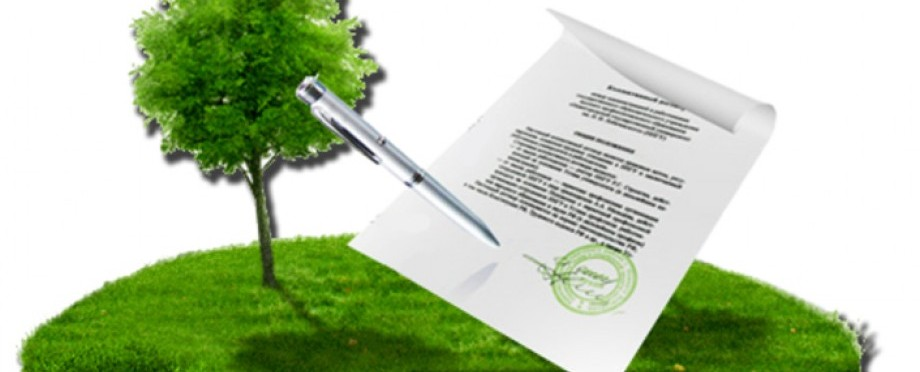 Срок договора аренды – 54 месяца
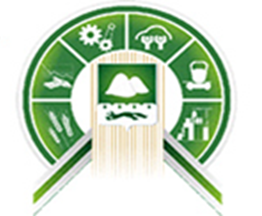